Agricultural Production Statistics Group
FISHERY STATISTICS
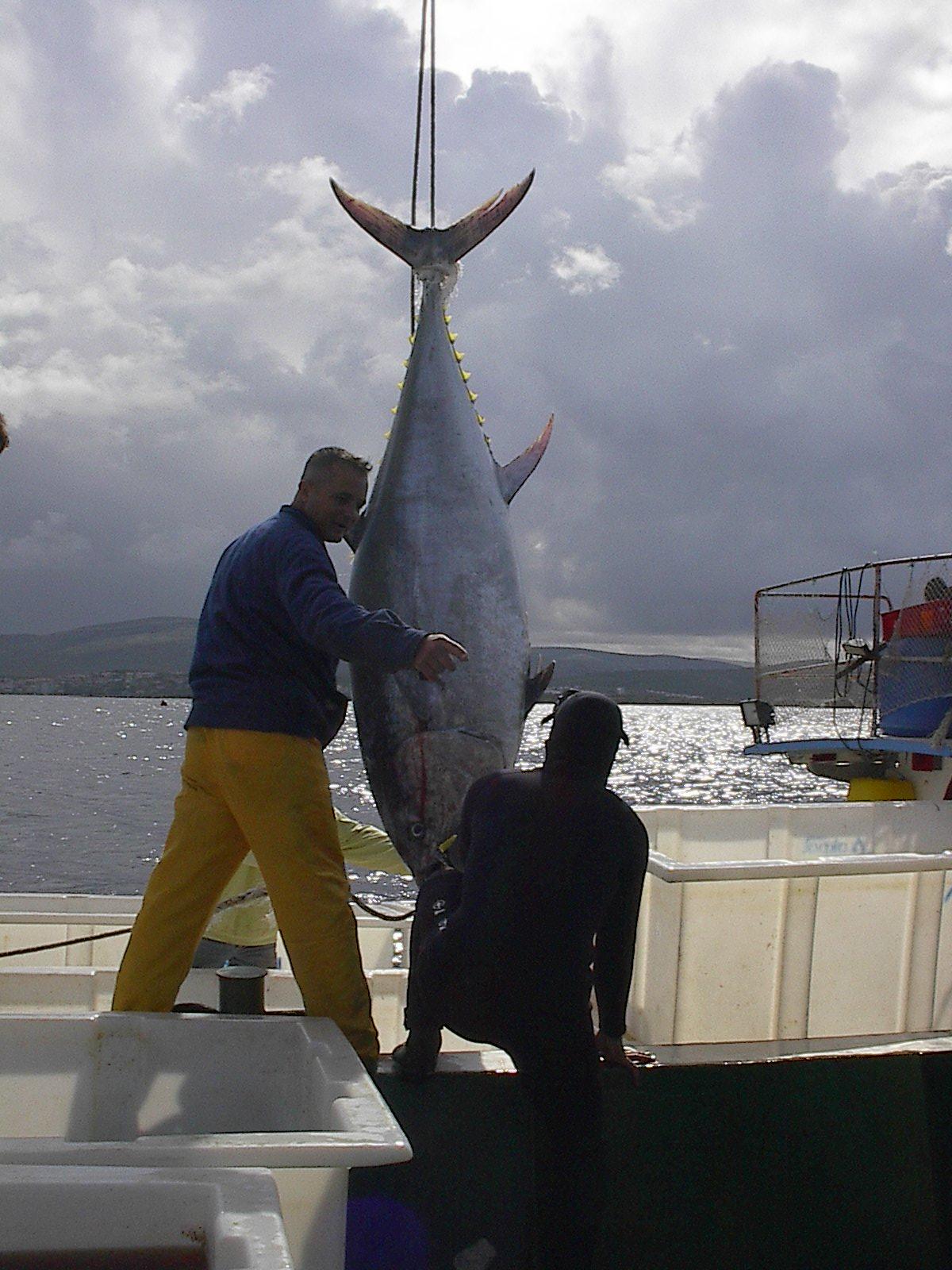 1
24.02.2015
1- Introduction
Data on fishery statistics in our country were compiled by the Ministry of Commerce until 1967 based on records of provincial fish markets. 

Fishery statistics cover data on sea products, freshwater and aquaculture products.
2
24.02.2015
The production data of the large scale fishermen will be compiled monthly since May of 2014, 

and 

Data for small scale fishermen will be compiled seasonally.
3
24.02.2015
2- Compiled data are:
	Quantity, price and value of fishery products
  Qualities of fishing vessels carrying out fishing  activities by sea products regions
The investments and expenditures for fishing activities
The number of workers at fishing, total working day and payment.
4
24.02.2015
3- Purpose

Compiling  data is used to compute the national  income and national  accounts.

Obtaining data pertinent to the assesment of the condition and is usded for structure of the fishing sector for  Five-Year Plans and Annual Programmes.

Compiling data includes quantity, price and value of fishery products

To determine the of distribution production and shape of marketing
5
24.02.2015
To determine the characteristics of the vessel and fishing tools used in the fishery

To determine the amount of credit they received only for fishing activities of fishermen,

To compile information about the investments and expenses for fishing activities,

To determine the age and gender of employees in the fisheries and the working day and paid fees.
6
24.02.2015
4- METHODS
Fishery statistics compiled by two types 

a) Statistics of Sea Fishes and other sea products
b) Statistics of Fresh-Water Fish and Aquaculture Production.
7
24.02.2015
Statistics of Sea Fishes and other sea products (Deniz Balıkları ve Diğer Deniz Ürünleri           İstatistikleri )
1. Full  census is used for large scale fishermen 

    Sea fish and other sea products statistics are compiled by Marine Fishery Survey applied annually.
8
24.02.2015
This survey covers all professional fishermen fishing at territorial waters.

Fisherman is the statistical unit of the survey.
 Professional Fisherman: A professional fishing person is defined as one of who engages in the activity of fishing in territorial waters for live hood and income and who employs specialized equipment and materials.
9
24.02.2015
In the application, information of the previous year data is filled according to methods of face to face in coastal band of 28 provinces.

In this survey, the complete enumeration is used for large scale fishermen and the sampling method is used for small scale fishermen.
10
24.02.2015
2. Sampling method is used  for small scale fishermen. 

    Interviewers visit fishermen at  their addresses and fill the questionnaires completely.
11
24.02.2015
Large scale fishermen: It is a fisherman who has a vessel equal or more than 10 meters length.
 
   The production data of the large scale fishermen is to be compiled monthly since May of 2014

Small scale fishermen: It is a fisherman who has a vessel less than 10 meters length.

Data for small scale fishermen will be compiled seasonally since May of 2014.
12
24.02.2015
Freshwater and Aquaculture Statistics
(Tatlısu ve Yetiştiricilik İstatistikleri)

Freshwater and aquaculture questionnaires are sent to Province Directorates of MoFAL each year regularly. 


These forms are compiled by staff of Province Directorates by interviewing with fishery cooperatives, fishery producers and aquaculture enterprises and are sent to MoFAL.
13
24.02.2015
MoFAL compiles data by provinces according to the types and sent questionnaires to the TURKSTAT to analysis data.

Data on freshwater and aquaculture are taken directly from the Ministry of Food, Agriculture and Livestock.
14
24.02.2015
Sampling method for seasonal Small scale fishermen
 
Stratified sampling method was used in a seasonal small scale fishermen survey.  27 provinces, located in coastal groups, used according to the stratification and boat length are given below:
15
24.02.2015
Geographical coverage:

The data on sea products are presented at regional and national levels.

 Data on freshwater products and aquaculture are presented at provincial and national levels.
16
24.02.2015
17
24.02.2015
Thank you for your attention
18
24.02.2015